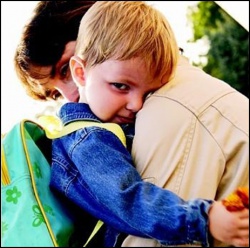 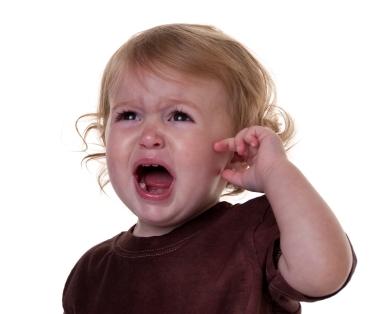 Адаптация  детей к  детскому  саду
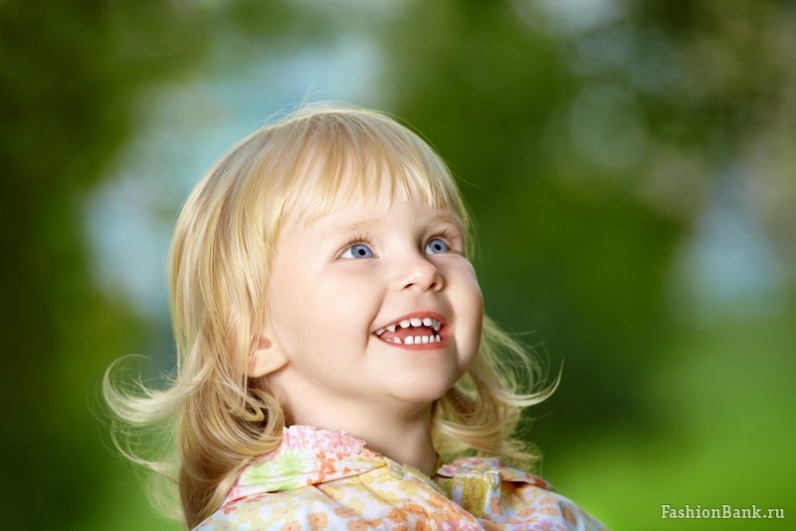 Подготовила воспитатель: Романюк Татьяна Юрьевна
Адаптация (от латинского  «приспособление») - это сложный процесс приспособления организма к новым условиям. Адаптация к детскому    саду – тяжёлое время для каждого ребёнка.                                                                                    Это  не только процесс привыкания к новой обстановке, к новому режиму дня, к новым отношениям, но и выработка новых умений и навыков.
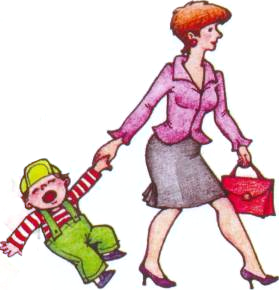 Выделяют три фазы адаптации:
По степени  тяжести острой фазы адаптация делится на:
* Лёгкую адаптацию - поведение входит в норму в течение 10 – 15 дней; ребёнок нормально прибавляет в весе, хорошо ведёт себя в коллективе, не болеет в течение первого  месяца посещения детского сада.                                              * Адаптация средней тяжести – сдвиги нормализуются в течение месяца, ребёнок на короткое время теряет в весе; может наступить однократное заболевание длительностью 5 – 7 дней, есть признаки психического стресса.                                                                 * Тяжёлая адаптация - длится от 2 до 6 месяцев; ребёнок часто болеет, теряет уже полученные навыки; может наступит как физическое, так и психическое истощение организма.
Для успешного прохождения адаптации  необходимо соблюдать  следующие условия:
Если не возникает осложнений, через 1 -2 недели можно перейти на обычный режим. Однако не затягивайте процесс адаптации, иначе ребёнок привыкнет к своему особому положению.
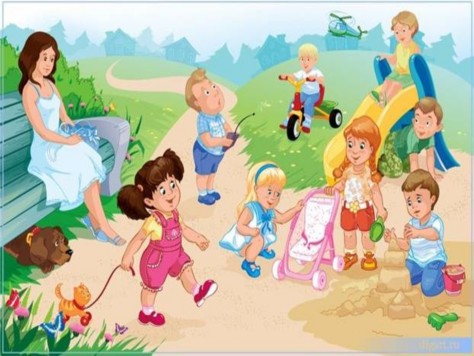 * Создайте для ребёнка комфортный, бесконфликтный климат в семье.                       * Будьте спокойны, не показывайте ребёнку своё беспокойство по поводу детского сада.                                                    * Создайте в выходные дни дома такой же режим, как и в детском саду.
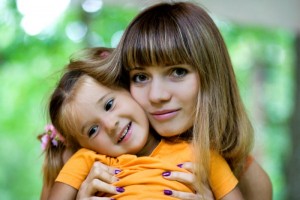 Спасибо за внимание!